Catálisis Homogénea
2
¿Qué es un catalizador?
3
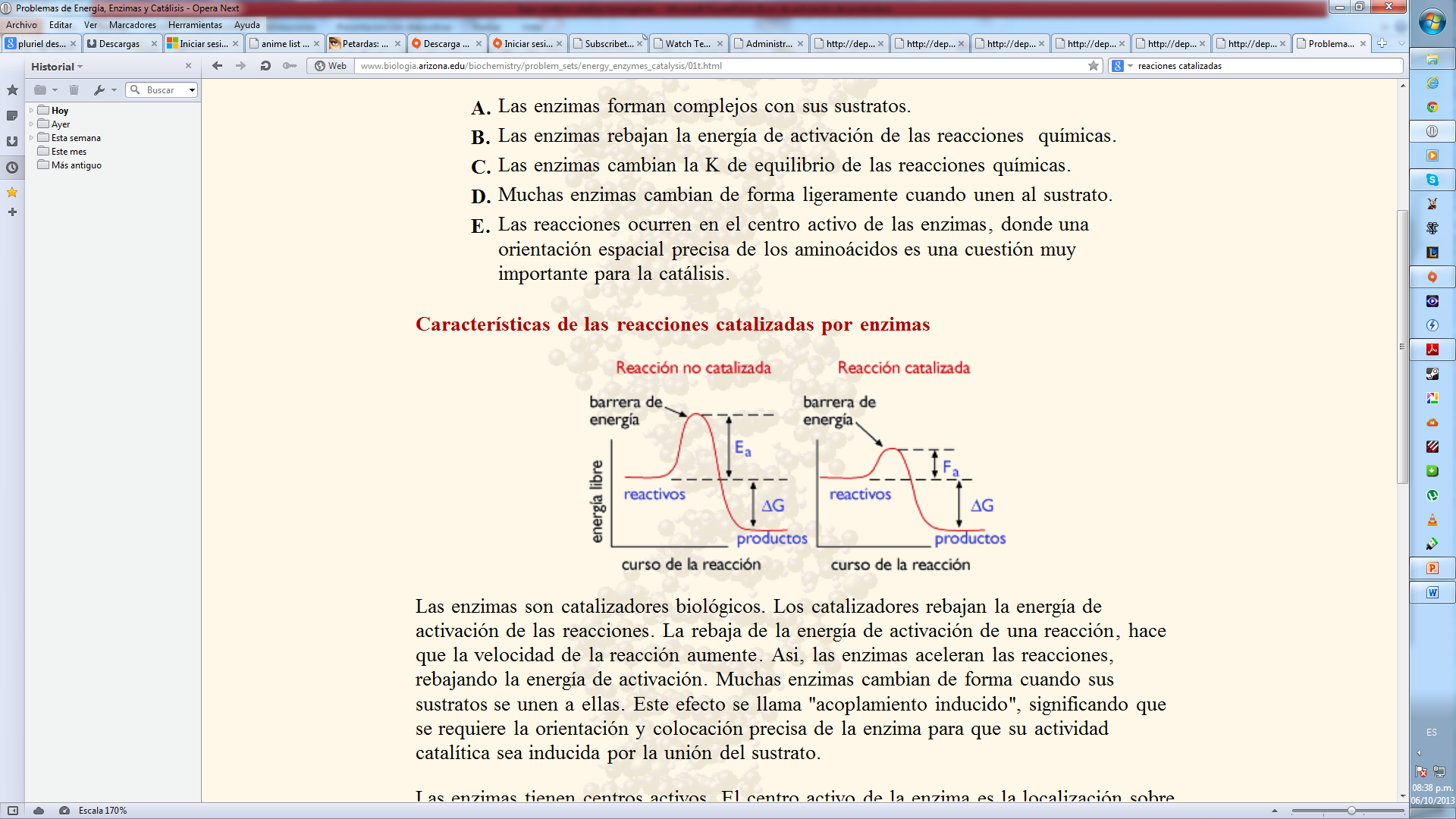 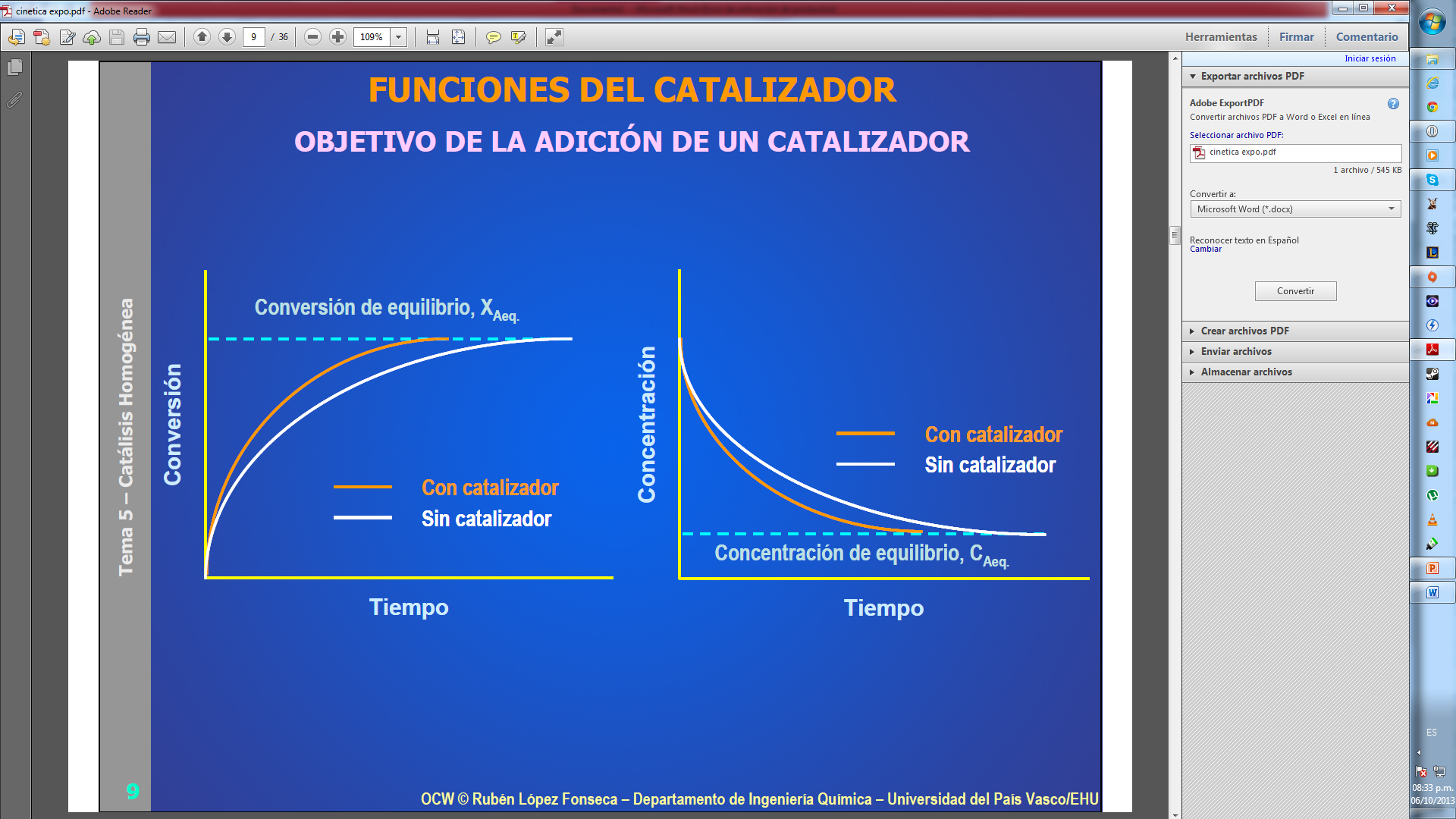 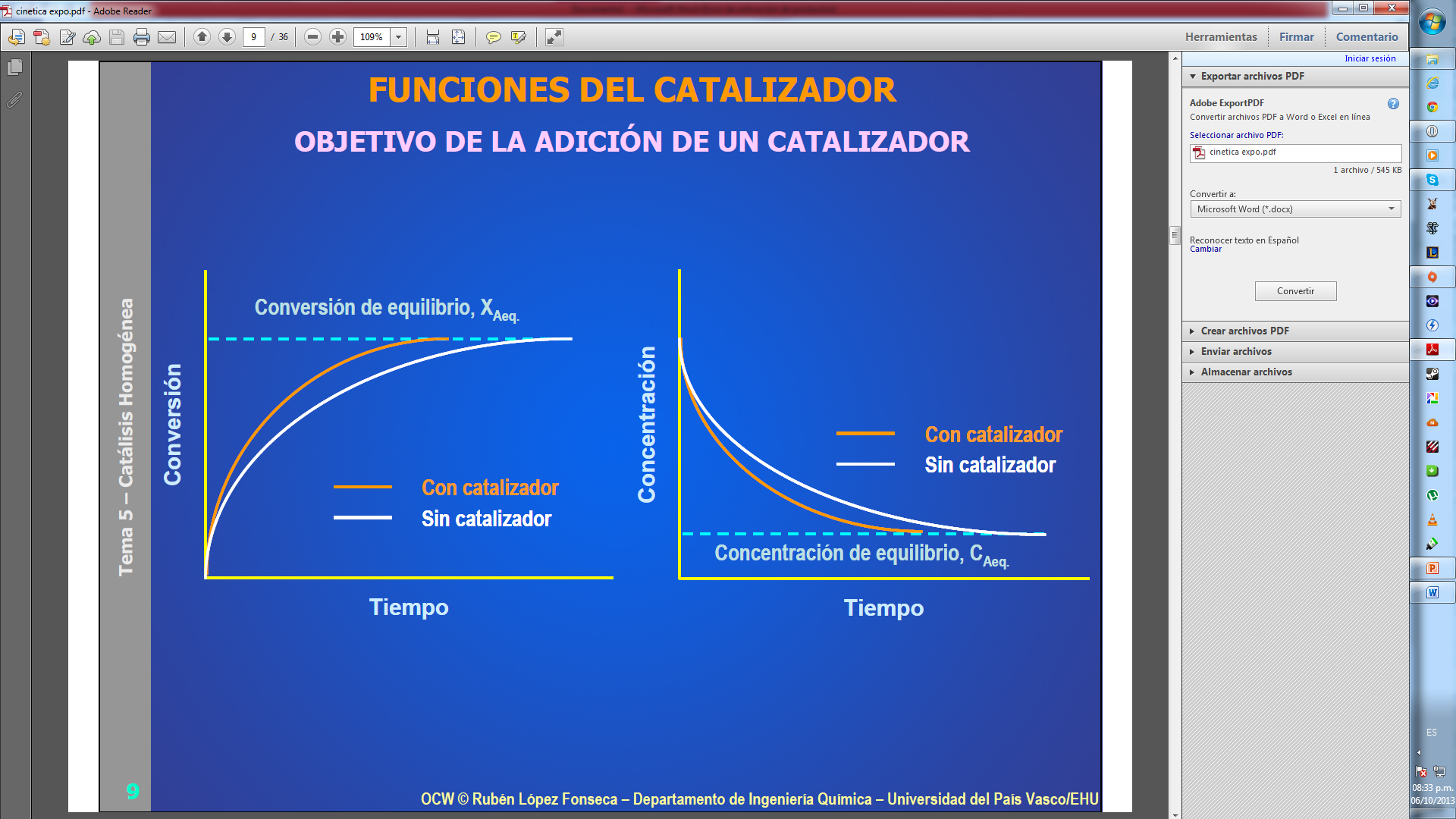 4
Catálisis Homogénea
La reacción de catálisis  homogéneas se lleva a cabo  en una sola fase gaseosa o en fase líquida.


Una ventaja de este tipo de catálisis es la ausencia de efectos de envenenamiento tan frecuentes en el caso de la catálisis heterogénea


Uno de los inconvenientes de la catálisis homogénea es la dificultad de separar el catalizador del medio reaccionante, lo que presenta un mayor costo que el de los procesos heterogéneos convencionales.
5
k1
k2
k3
k4
6
Sumando y reordenando obtenemos
Problema
7
Sustituyendo
Problema
Problema
8
Para confirmar que la reacción catalizada es mas rápida se determina ambas energías de activación de Arrhenius. 

No se debe olvidar que la ruta alternativa que permite el catalizador en ningún momento inhibe la vía inicial.
9
Catálisis homogénea en disolución
Reacciones elementales: 




Velocidad de reacción
kc
La ecuación cinética es de orden uno respecto al catalizador (se cumple para muchas reacciones en catálisis homogénea).
10
ke
11
Reacciones no elementales:
kc
Reacción Global
k1
k-1
k2
Velocidad de reacción
12
Ejemplo de catálisis en disolución

Reacción redox entre los iones cerio(IV) y talio (I)
2Ce4+  +  Tl+          2Ce3+  +   Tl3+
Ag+  +  Ce4+          Ag2+  +   Ce3+
Ecuación global
k1
Etapa 1

Etapa 2

Etapa 3
k-1
k2
Ag2+  +  Tl+  →  Ag+  +  Tl2+
k3
Tl2+  +  Ce4+  →  Tl3+  +  Ce3+
Velocidad de formación del producto Tl3+
13
Problema
14
Por lo tanto se tiene
15
El valor  k-1/k2 es tal que ninguno de los términos del denominador es lo suficientemente grande como para ignorar el otro.


Pero considerando que al final el catalizador tiene que regenerarse el primero termino tiene que predominar
16
Catálisis Ácido-Base
Velocidad de transferencia de protón
Mecanismo:
1) Formación de un enlace de hidrógeno controlada por difusión entre la base B– y el ácido HA;
2) La transferencia de un protón que lleva a la formación de una nueva especie mediante enlace de hidrógeno;
3) La disociación del product controlado por diffusion.
17
- La transferencia del protón a N, O, S es rápida;
- La transferencia del protón a C es lenta
La transferencia del protón de H3O+ a N u O es
controlada por difusión:
La formación de un enlace de hidrógeno entre el protón del donador y el aceptor es el paso determinante, es decir este paso es más lento que la transferencia del protón
18
La difusión de  H+ en agua es más rápida que la de otros iones:
19
Transferencia del protón de ó hacia ácidos o bases de carbón
k1 = 4x10-8 Lmol-1s-1, lento debido a:
- No hay formación de enlace de hidrógeno antes de la transferencia protónica 
- Baja acidez de los átomos de H

k-1 = 16 Lmol-1s-1, también mucho más lento que controlado por difusión, dado que:
- Se da una redistribución considerable de la carga como consecuencia de la protonación, incluyendo cambio de solvatación
20
Otro ejemplo:
1
2: carbón ácido, k1 y k-1 relativamente pequeños
2
3: oxígeno ácido,  k1 y k-1 relativamente grandes
(Formación  de enlace de H)
log kobs
7.0
pH
21
Influencia del pH en la velocidad de reacción
La hidrólisis de ésteres se cataliza tanto por un ácido como por
una base
Hidrólisis catalizada por ácido
Hidrólisis catalizada por base
log kobs
7.0
pH
22
Otro ejemplo: rotación de la glucosa:
Catálisis ácida
No catalizada
Catálisis básica
log kobs
4.5
pH
pH óptimo ~ 4.5
23
Formación de iminas, otro ejemplo:
inactivo
nucleófilo
activo
Pendiente de la gráfica de log kobs vs. pH a menudo cercana a 1:
dependiente linenalmente de [H+] o [OH-]
24
Dos mecanismos para catálisis ácida
Catálisis Ácida Específica:
- Se transfiere un protón del sustrato en un pre-equilibrio rápido;   subsecuentemente, reacciona el sustrato protonado para dar productos en el paso determinante:
rápido
productos
lento
Catálisis Ácida General:
- La transferencia protónica se da en un paso lento, el paso determinante, y posteriormente, el sustrato protonado reacciona rápidamente para dar productos:
lento
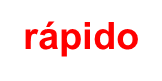 productos
25
Catálisis ácida/básica específica
Se presenta generalmente para elementos electronegativos (O, N), donde la transferencia protónica es rápida:
rápido
El segundo paso es el determinante y puede ser mono o bimolecular:
Rapidez de reacción:
Dado que
resulta:
¡¡Por lo que la rapidez sólo depende del pH y no de [HA] !!
x
x
x
kobs
x
x
x
[H+]
26
Ejemplo de catálisis específica: hidrólisis de acetales (mec. A1)
kobs es directamente proporcional a [H+];
Adición de más ácido (buffer) a pH constante
No  tiene efecto en kobs.

La transferencia protónica no es el paso 
limitante, por lo que el mecanismo es:
x
x
x
x
x
x
kobs
[ClCH2COOH/
ClCH2COO-] (2:1)
27
Ejemplo de una reacción de catálisis ácida específica, 
mecanismo A2 :

Hidrólisis del acetato de etilo:
x
x
x
kobs
x
x
x
[OH-]
28
Catálisis básica específica
Ejemplo: la reacción retro del aldol I:
kobs es directamente proporciona a [OH-]. La posterior adición de base (en buffer) a pH constante no afecta a kobs; [OH-] es la única base en la ley de velocidad.
29
Por tanto, se propone el mecanismo:
Ley de rapidez:
Dado el equilibrio ácido/base del agua:
resulta:
¡Sólo aparece [OH-] en la ecuación!
so
k(buffer)
n
{k(H3O+)[H3O+] + k(H2O)[H2O]}[III]
[buffer]
30
Catálisis ácido/base general
La transferencia del protón es el paso limitante.
Ejemplo:
La reacción se estudia en una serie de buffers (m-NO2-Ph-OH/m-NO2-Ph-O–): la rapidez de reacción aumenta con la concentración del buffer, aún a pH constante
n = {k(H2O)·[H2O] + k(H3O+)·[H3O+] + k(m-NO2-Ph-OH)·[m-NO2-Ph-OH]}·[III]
31
Catálisis ácido/base general:
la rapidez de reacción depende de todos los ácidos/bases 
presentes en la solución

Catálisis ácida general:	kobs =  ki[HAi]
Catálisis básica general:	kobs =  ki[Bi]
Ejemplo de catálisis básica general:
kobs
La rapidez de reacción depende de la concentración del buffer, a pH constante. También hay contribución del OH- y H2O.
[ClCH2COO-/ClCH2COOH]
32
Por lo que se propone el siguiente mecanismo:
= k(H2O)·[H2O]·[IV] +
    k(ClCH2COO–)·[ClCH2COO–]·[IV] +
    k(OH–)·[OH–]·[IV]
33
Catálisis ácido/base general

Gráficas de log k como función del pH
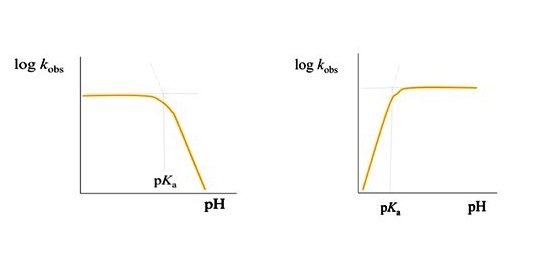 34
Resumen:
Catálisis ácido/base específica:
n = k’[S][H3O+]	or	n = k’[S][OH–]
Catálisis ácido/base general:
n = {kx[H3O+] + ky[H2O] + kz[HA] + ...}·[S] = [HAi][S], o con bases:
n = [Bi][S].
Cuando kx[H3O+] or kx[OH–] son grandes, las contribuciones de los otros ácidos/bases se vuelven despreciables y la cinética semeja a la catálisis ácida/básica específica. Por esta razón, este tipo de catálisis se presenta a pH cercano al neutro.
35
Catálisis por ácidos y por bases
Para una reacción elemental  catalizada  por ácidos o bases
S = reactivo o sustrato
P= producto
C= diferentes especies presentes     en el medio con actividad  catalítica
kc
S + C                   P + C
Protones (H+) 	Ácidos (AH)

Hidroxilos (OH-)	Bases (A-)
Catálisis específica
Catálisis general
36
Catálisis por ácidos y por bases
Catálisis específica
Velocidad de reacción
Función de las concentraciones de  OH- y H+ Independiente de las concentraciones de las otras especies acidas o básicas
37
La obtención de datos cinéticos variando el pH y manteniendo constantes las concentraciones de los demás reactivos permite obtener una información valiosa en estos sistemas
Catálisis básica específica

Catálisis ácida específica
La catálisis se divide en:
38
Catálisis Ácida Específica
Catálisis   Básica Específica
39
Una reacción puede transcurrir tanto por catálisis ácida como por catálisis básica, e incluso puede ocurrir de forma espontánea (no catalizada)



El cambio del mecanismo por el que transcurre la reacción se presentará  como un cambio en la pendiente en la representación log(-rS) vs pH
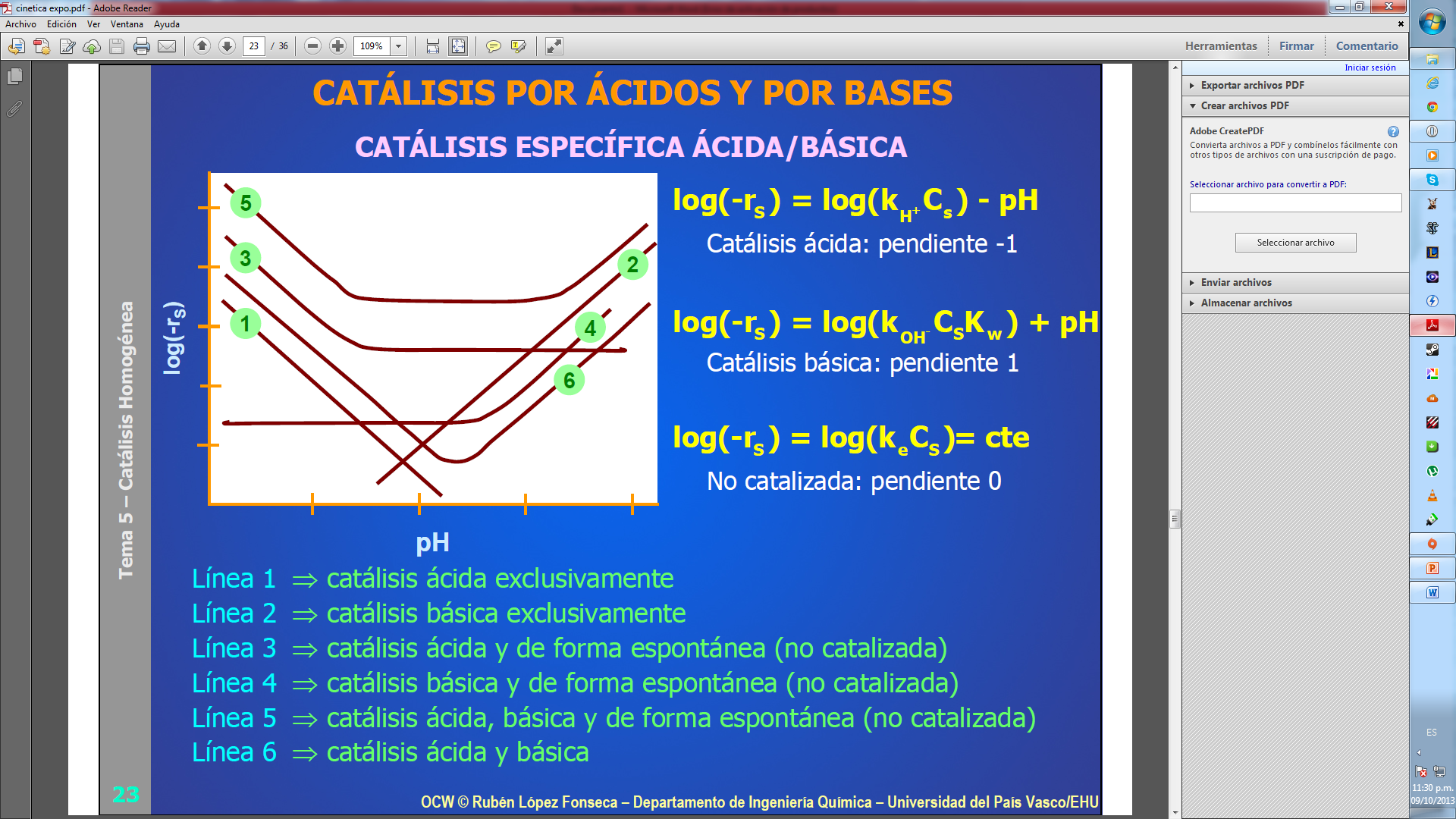 40
log(-rs)= log (kH+[S])-pH
log(-rs)= log (KwkHO-[S])+pH
log(-rs)= log (ke[S])=cte
41
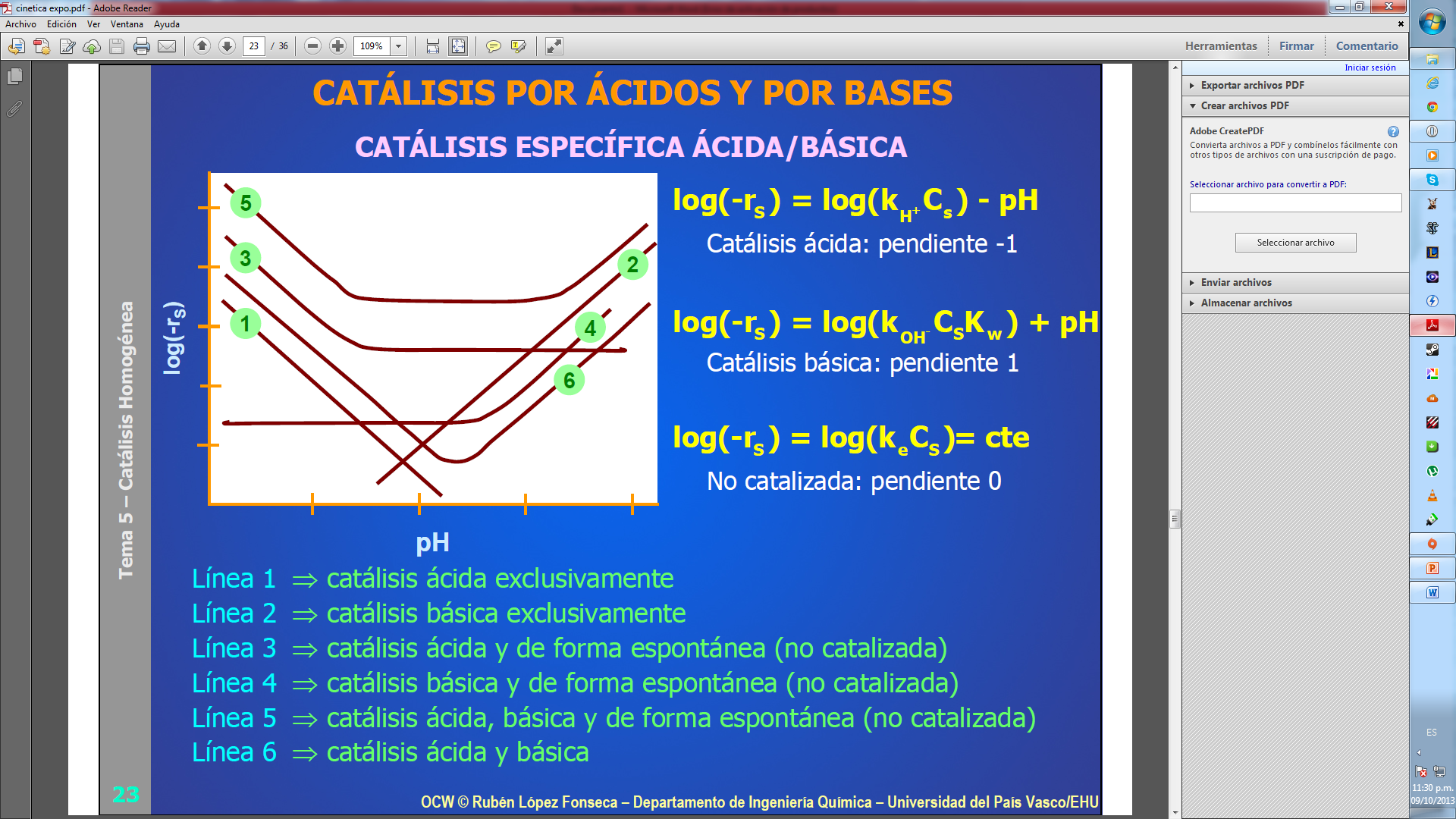 42
43
Nitración de benceno
Catalizador
Catalizador
Catalizador
Hidratación de eteno
CH3COOH + CH3CH2OH
CH2=CH2 + H2O
C6H6 + HNO3
C6H5NO2 + H2O
CH3COOOH2CH3 + H2O
CH3CH2OH
H2SO4
H3PO4
H2SO4
Reacción de esterificación
44
45
Catálisis Ácido-Base
Velocidad de transferencia de protón
Mecanismo:
1) Formación de un enlace de hidrógeno controlada por difusión entre la base B– y el ácido HA;
2) La transferencia de un protón que lleva a la formación de una nueva especie mediante enlace de hidrógeno;
3) The diffusion-controlled dissociation of the product.
46
- La transferencia del protón a N, O, S es rápida;
- La transferencia del protón a C es lenta
La transferencia del protón de H3O+ a N u O es
controlada por difusión:
La formación de un enlace de hidrógeno entre el protón del donador y el protón del aceptor es el paso determinante, es decir este paso es más lento que la transferencia del protón
47
La difusión de  H+ en agua es más rápida que la de otros iones:
48
Transferencia del protón de ó hacia ácidos o bases de carbón
k1 = 4x10-8 Lmol-1s-1, lento debido a:
- No hay formación de enlace de hidrógeno antes de la transferencia protónica 
- Baja acidez de los átomos de H

k-1 = 16 Lmol-1s-1, también mucho más lento que controlado por difusión, dado que:
- Se da una redistribución considerable de la carga como consecuencia de la protonación, incluyendo cambio de solvatación
49
Otro ejemplo:
1
2: carbón ácido, k1 y k-1 relativamente pequeños
2
3: oxígeno ácido,  k1 y k-1 relativamente grandes
(Formación  de enlace de H)
log kobs
7.0
pH
50
Influencia del pH en la velocidad de reacción
La hidrólisis de ésteres se cataliza tanto por un ácido como por
una base
log kobs
7.0
pH
51
Otro ejemplo: rotación de la glucosa:
log kobs
4.5
pH
pH optimum ~ 4.5
52
Another example: imine formation:
Slope of plot of log kobs vs. pH is often close to 1:
linearly dependent on [H+] or [OH-]
53
Dos mecanismos para catálisis ácida
Catálisis Ácida Específica:
- Se transfiere un protón del sustrato en un pre-equilibrio rápido;   subsecuentemente, reacciona el sustrato protonado para dar productos en en paso determinante:
Catálisis Ácida General:
- La transferencia protónica se da un un paso lento, el paso determinante y posteriormente, el sustrato protonado reacciona rápidamente para dar productos:
54
Catálisis ácida/básica específica
Se presenta generalmente para elementos electronegativos (O, N), donde la transferencia protónica es rápida:
El segundo paso es el determinante y puede ser mono o bimolecular:
Rapidez de reacción:
Dado que
resulta:
Por lo que la rapidez sólo depende del pH y no de [HA] !!
x
x
x
kobs
x
x
x
[H+]
55
Ejemplo de catálisis específica: hydrólisis de acetales (mec. A1)
kobs es directamente proporcional a [H+];
Adición de más ácido (buffer) a pH constante
No  tiene efecto en kobs.

La transferencia protónica no es el paso 
limitante, por lo que el mecanismo es:
x
x
x
x
x
x
kobs
[ClCH2COOH/
ClCH2COO-] (2:1)
56
Ejemplo de una reacción de catálisis ácida específica, 
mecanismo A2 :

Hidrólisis del acetato de etilo:
x
x
x
kobs
x
x
x
[OH-]
57
Catálisis básica específica
Ejemplo: la reacción retro del aldol I:
kobs es directamente proporciona a [OH-]. La posterior adición de base (en buffer) a pH constante no afecta a kobs; [OH-] es la única base en la ley de velocidad.
58
Por tanto, se propone el mecanismo:
Ley de rapidez:
Dado el equilibrio ácido/base del agua:
resulta:
Sólo aparece [OH-] en la ecuación!
so
k(buffer)
n
{k(H3O+)[H3O+] + k(H2O)[H2O]}[III]
[buffer]
59
Catálisis ácido/base general
La transferencia protónica es el paso limitante.
Ejemplo:
La reacción se estudia en una serie de buffers (m-NO2-Ph-OH/m-NO2-Ph-O–): la rapidez de reacción aumenta con la concentración del buffer, aún a pH constante
n = {k(H2O)·[H2O] + k(H3O+)·[H3O+] + k(m-NO2-Ph-OH)·[m-NO2-Ph-OH]}·[III]
60
Catálisis ácido/base general:
la rapidez de reacción depende de todos los ácidos/bases 
presentes en la solución

Catálisis ácida general:	kobs = S ki[HAi]
Catálisis básica general:	kobs = S ki[Bi]
Ejemplo de catálisis básica general:
kobs
La rapidez de reacción depende de la concentración del buffer, a pH constante. También hay contribución del OH- y H2O.
[ClCH2COO-/ClCH2COOH]
61
Por lo que se propone el siguiente mecanismo:
= k(H2O)·[H2O]·[IV] +
    k(ClCH2COO–)·[ClCH2COO–]·[IV] +
    k(OH–)·[OH–]·[IV]
62
Catálisis ácido/base general

Gráficas de log k como función del pH
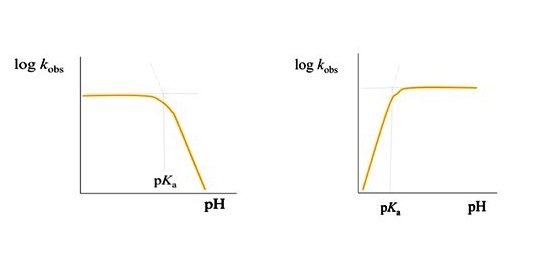 63
Resumen:
Catálisis ácido/base específica:
n = k’[S][H3O+]	or	n = k’[S][OH–]
Catálisis ácido/base general:
n = {kx[H3O+] + ky[H2O] + kz[HA] + ...}·[S] = S[HAi][S], or with bases:
n = S[Bi][S].
Cuando kx[H3O+] or kx[OH–] son grandes, las contribuciones de las contribuciones de los otros ácidos/bases se vuelven despreciables y la cinética semeja a la catálisis ácida/básica específica. Por esta razón, este tipo de catálisis se presenta a pH cercano al neutro.
64
Catálisis por ácidos y por bases
Catálisis general
Velocidad de reacción
Función de las concentraciones de  especies ácidas (ceden protones y básicas (aceptan protones) independiente de las concentraciones de OH- y H+
65
Catálisis Ácida Específica
La constante cinética de la especie ácida depende de su fuerza ácida (Ley de Bronsted) GA y a son constantes
kAH=GAKaa(AH)
AH         A- + H+
66
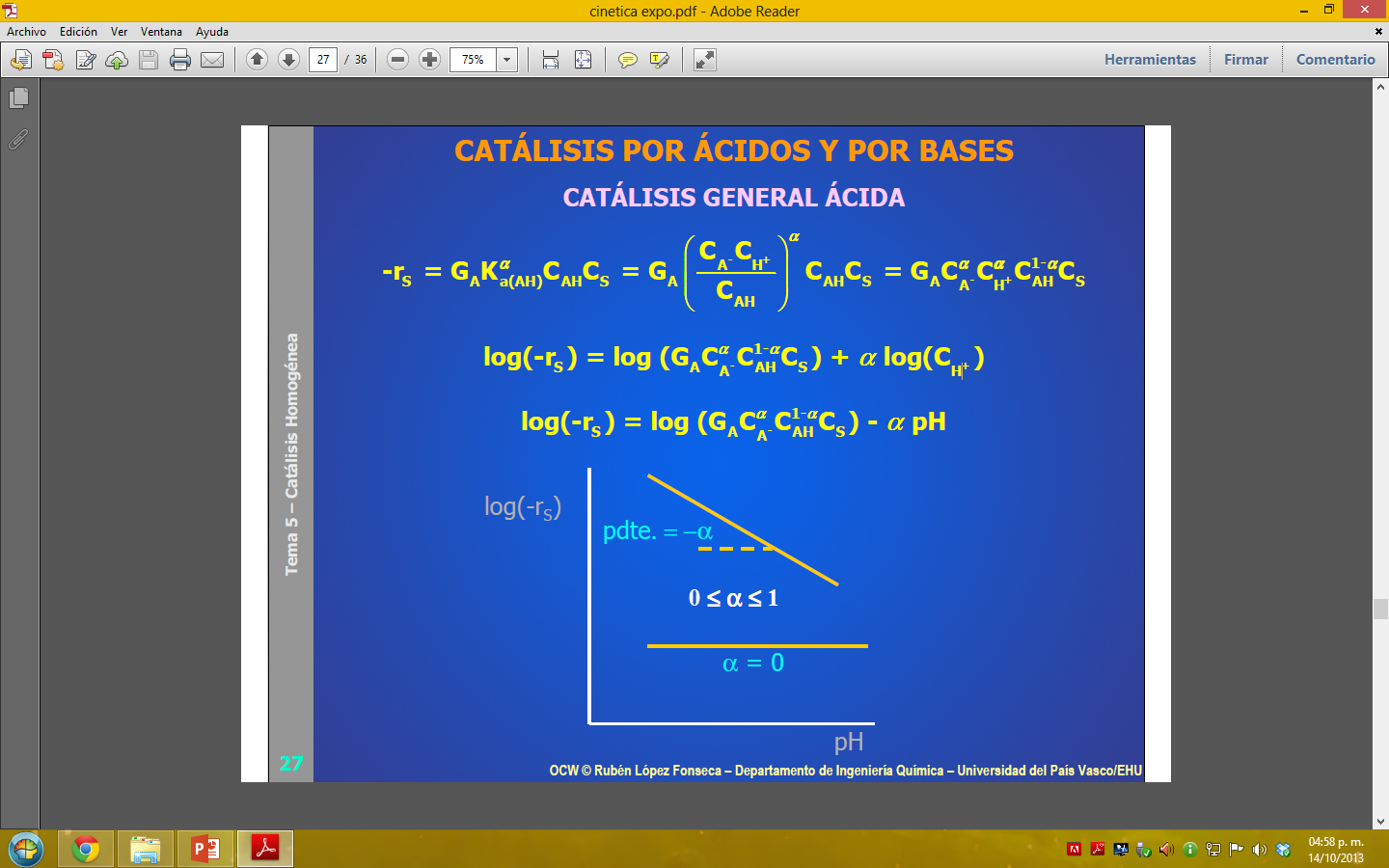 67
Catálisis  Básica Específica
La constante cinética de la especie básica depende de su fuerza básica (Ley de Bronsted) GB y b son constantes
kAH=GBKbb(A-)
A-            A + OH-
68
69
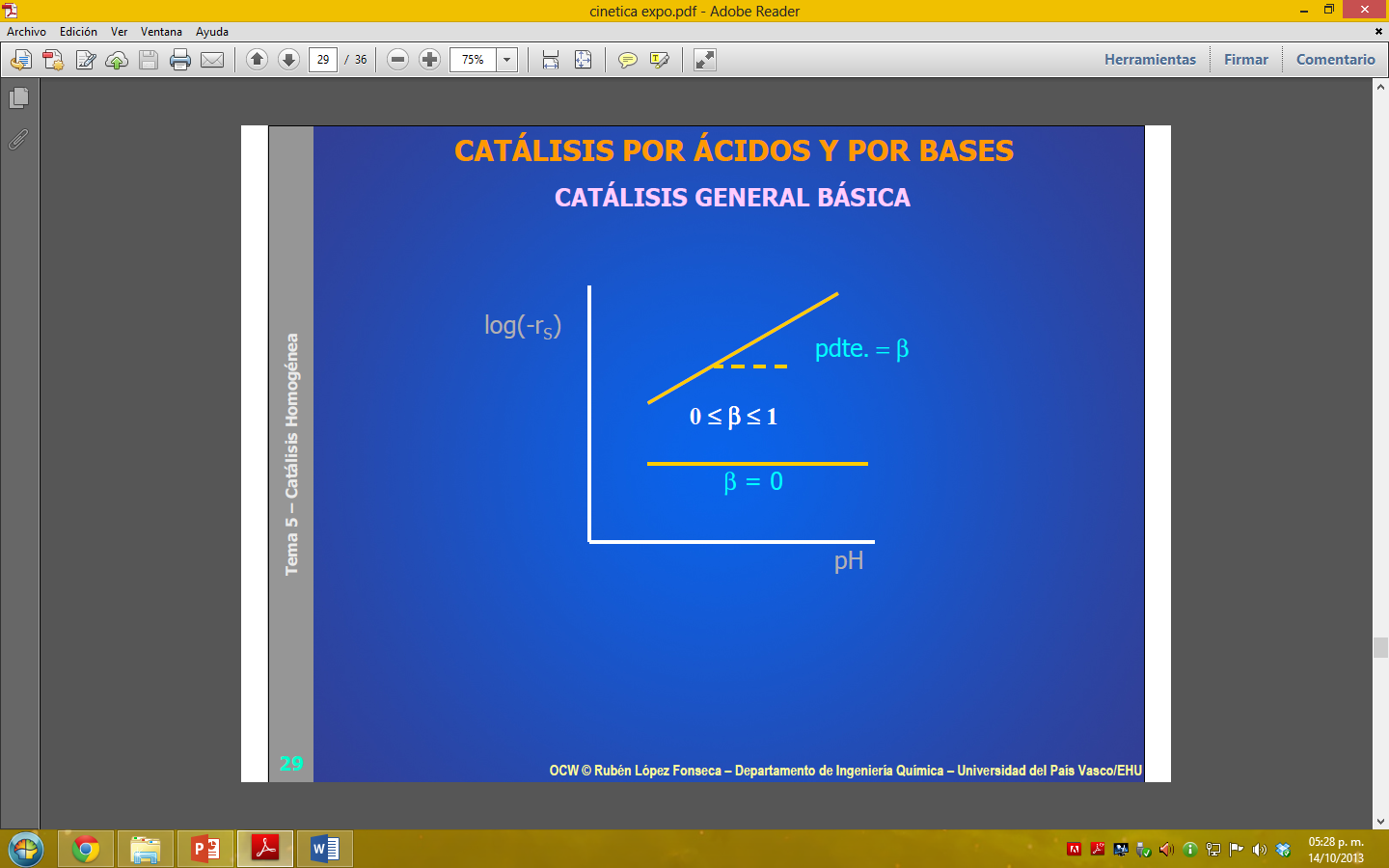